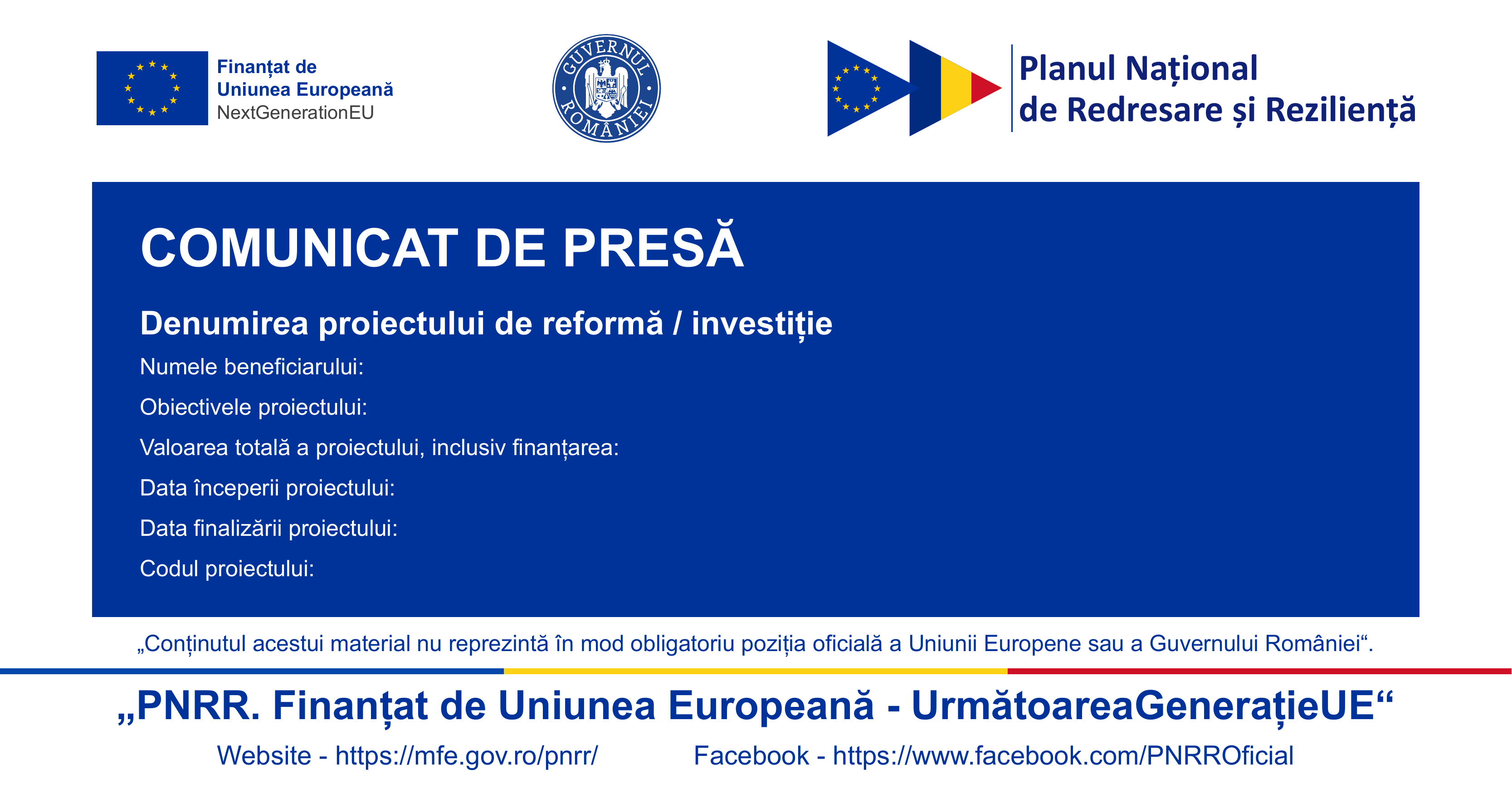 COMUNICAT DE PRESĂ
Denumirea proiectului: Servicii de dezvoltare software pentru Sistemul de monitorizare a activității de supraveghere și control vamal
Numele beneficiarului: Ministerul Finanțelor/ Autoritatea Vamală Română
Obiectivele proiectului:
Eficientizarea activităților de monitorizare, supraveghere și control vamal  prin dezvoltarea unui sistem informatic modern care să pună la dispoziția personalului vamal funcționalități specifice care nu sunt acoperite de sistemele actuale. Un astfel de sistem va acoperi necesitățile privind activitățile desfășurate în domeniul managementul riscului și coordonarea controalelor vamale, inclusiv cele ulterioare procesului de vămuire.

Valoarea totală a proiectului, inclusiv finanțarea PNRR: 3.870.000,00 lei 
Data începerii proiectului: 21.05.2025
Data finalizării proiectului:  Prestare servicii 12 luni , lansarea în producție a sistemului informatic la 31.12.2025. 
Reforma 2, Investiția 4, Jalon 231/ Țintă 232